Controlling the thickness of CuCl thin films and improving their quality by means of MBE method
Ashida lab. M1 Kamizono Kenta
Contents
Introduction
All-optical switching devices
Excitons and light in the high-quality system 
Background 
Previous results
Temperature dependence of DFWM spectrum
Purpose
Experimental  results
Summary
DFWM(Degenerated Four Wave Mixing):縮退四光波混合
Introduction
All-optical switching devices　光スイッチ
All-optical switching devices
all-optical information processing
superior performances than electronic communication devices
transmission rate 伝送効率
energy efficiency エネルギー効率
Realization
by nonlinear optical effect
非線形光学効果
Optical switching device
Transient grating
過渡回折格子
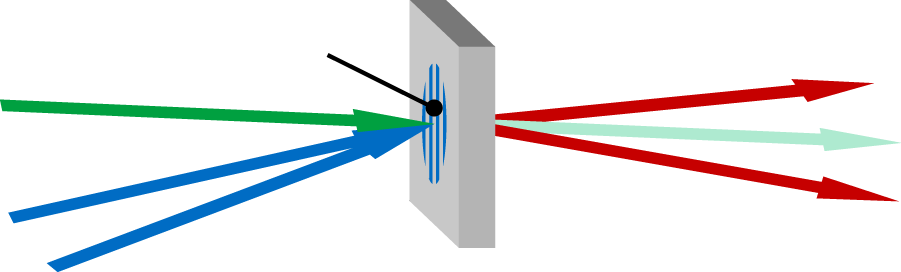 Probe pulse
Signals
Pump pulses
Introduction
Low consumption energy
低消費エネルギー
resonance between light and excitons
High response speed 高速応答
nonresonance between light and excitons
Exciton and trade-off problem
Exciton
Trade-off problem
+
high efficient response　　　　　　　　高効率応答
available in the micro crystal
-
Means of confining excitons in the micro crystal
can break down this problem.
Introduction
Spatial interplay between waves of excitons and light
Ref: T. Itoh, M. Furumiya,  and T. Ikehara, Solid State Commun. 73, 271 (1990).
Nanostructure
Long wavelength approximation (LWA) regime　長波長近似領域
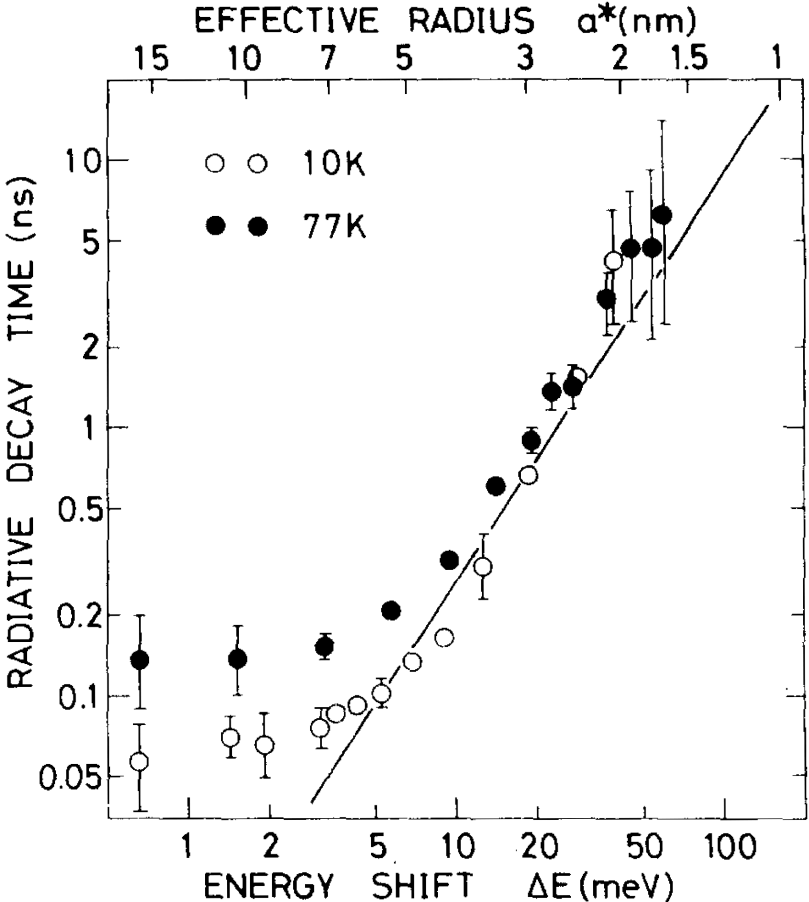 Light
n = 4
n = 3
over LWA
size << wavelength of light
dominant interplay between the exciton of lowest state and light
Oscillator strength increases　with the system size.
n = 2
n = 1
Exciton
Dependence of the exciton radiative decay time in CuCl microcrystals
Introduction
Excitons and light in the high-quality system
System where exciton wave functions are coherently extended to the whole volume
Nanostructure
LWA regime
Light
Light
n = 4
n = 3
Exciton
n = 2
Coupling of multinode-type excitons with light
The coupling with the size increase is not limited.
Ultrafast response
beyond LWA regime
n = 1
Exciton
Introduction
Radiative corrections (輻射補正) 
in the coupled system of photons and excitons
Ref: H. Ishihara, J. Kishimoto and K. Sugihara, J. Lumin. 108, 343 (2004).
Size dependence of radiative corrections for the CuCl Z3 exciton (theory)
330 nm
Imaginary part of radiative corrections
Real part of radiative corrections
Uncoupled excitonic modes
Radiative width:Γn
Eigenenergy including the radiative shift
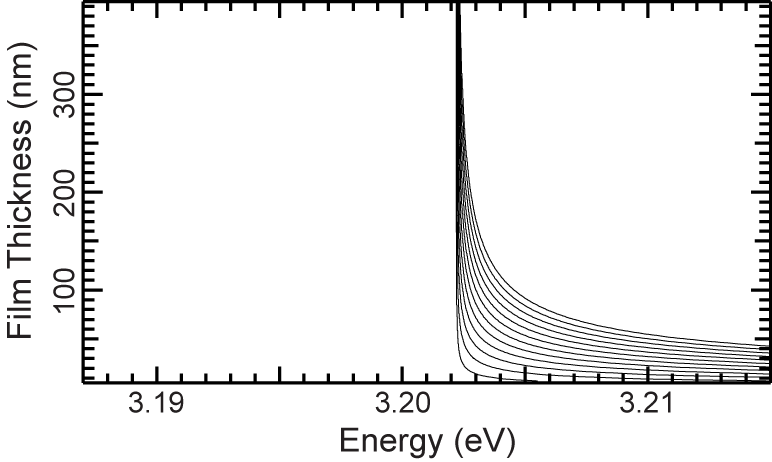 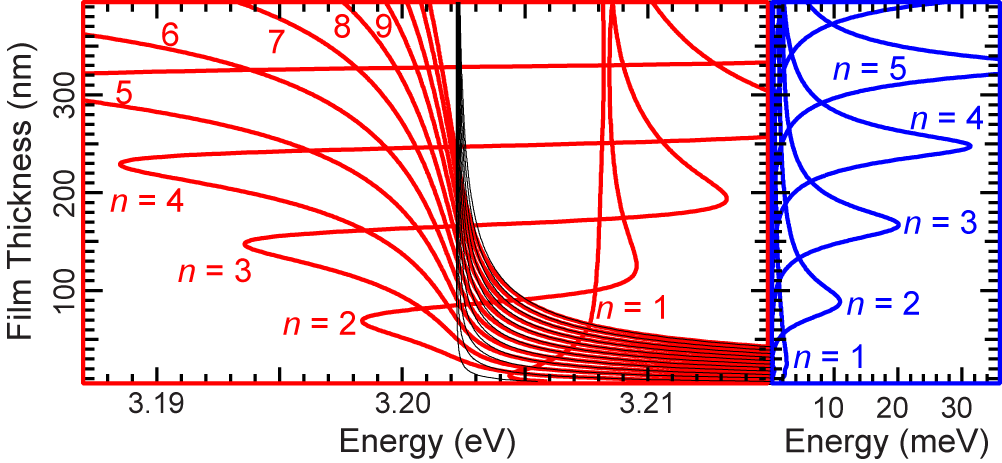 τ :radiative decay time
τ =  ħ/2Γn
Background
Property of CuCl
direct transition semiconductor
E
Z3
Z1,2
Cu+
Cl-
large exciton binding energy (200 meV)
small exciton Boar radiance （0.7 nm)
The center-of-mass confined effect of excitons is available.
Suitable material
for research of the center-of-mass confined effect of excitons
ｋ
Zinc Blend
Background
Growth of high-quality CuCl thin films
AFM image of high-quality CuCl thin film (by RHEED)
AFM image of CuCl thin film
Atomic Force Microscope ; AFM
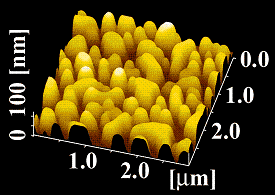 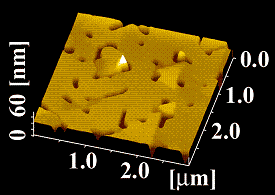 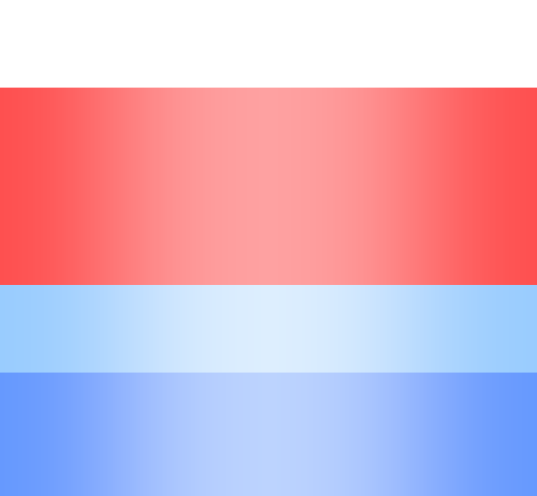 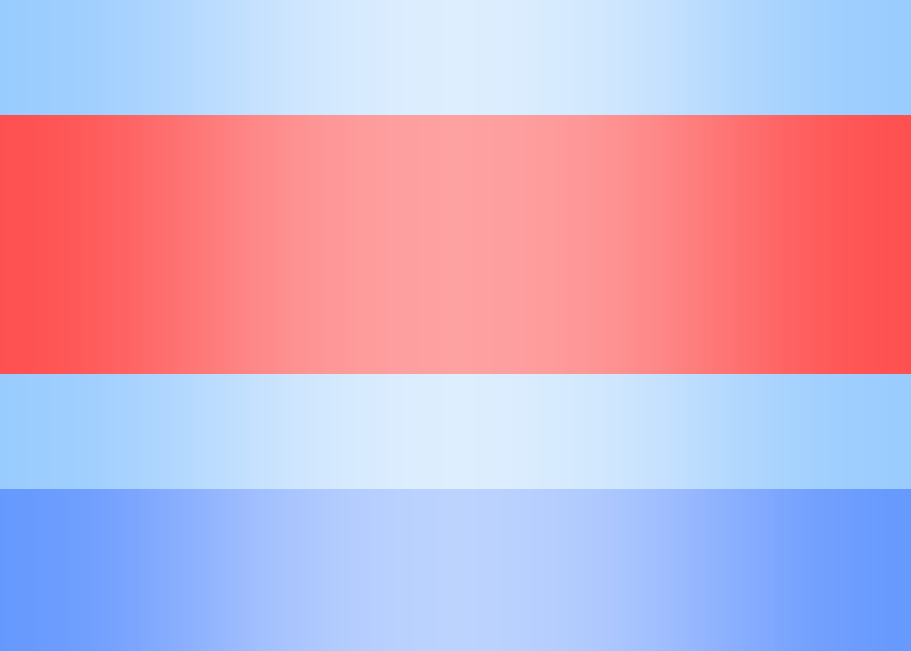 40 nm
CaF2 cap layer
e-beam-exposed
CuCl layer
Surface morphology is extremely improved by electron beam irradiation.
CaF2 buffer layer
40 nm
1 mm
CaF2(111) substrate
Previous results
Mode structures of DFWM spectrum 
in a high-quality CuCl thin film
M. Ichimiya, M. Ashida, H. Yasuda, H. Ishihara, and T. Itoh, Phys. Rev. Lett. 103, 257401 (2009)
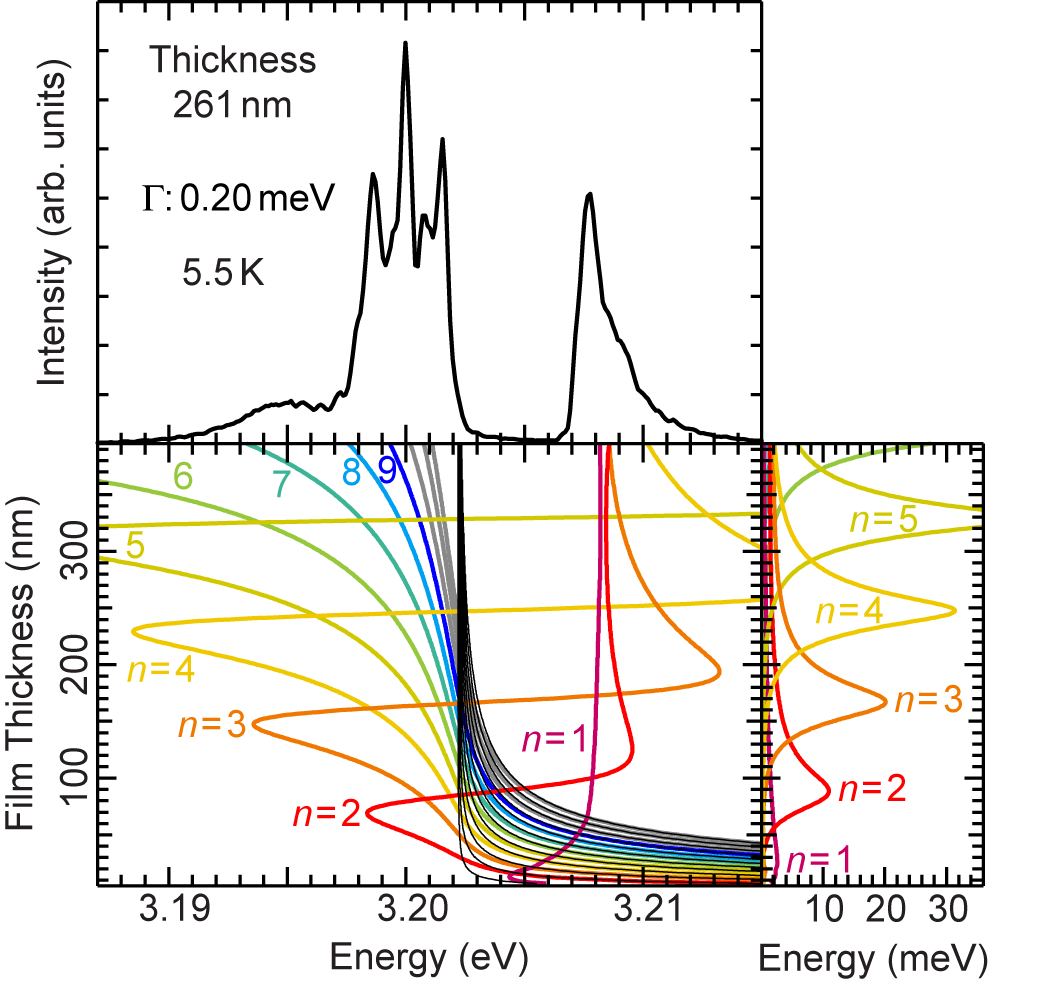 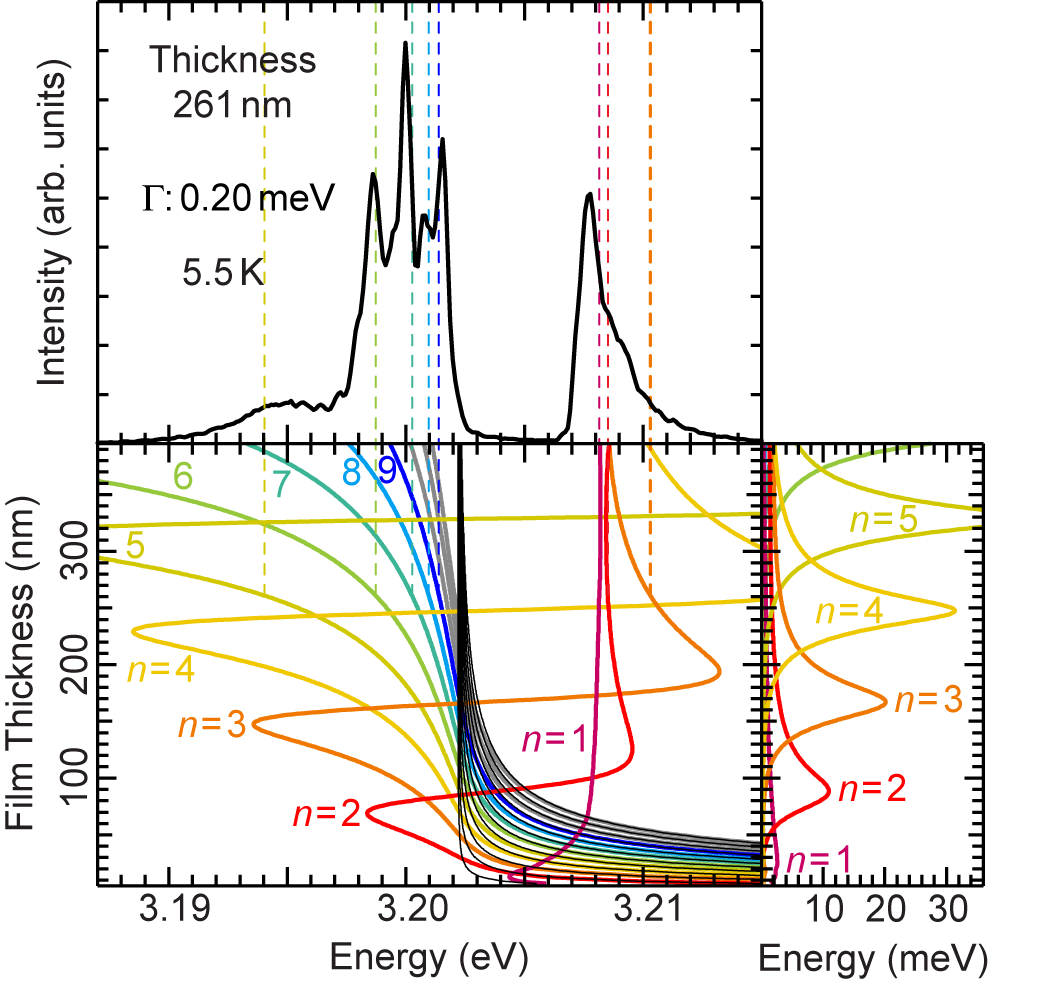 261 nm
Several peak structures appear.
Good agreement with  eigenenergy including the radiative shift
Degenerated Four Wave Mixing（DFWM）
2k2ｰ k1
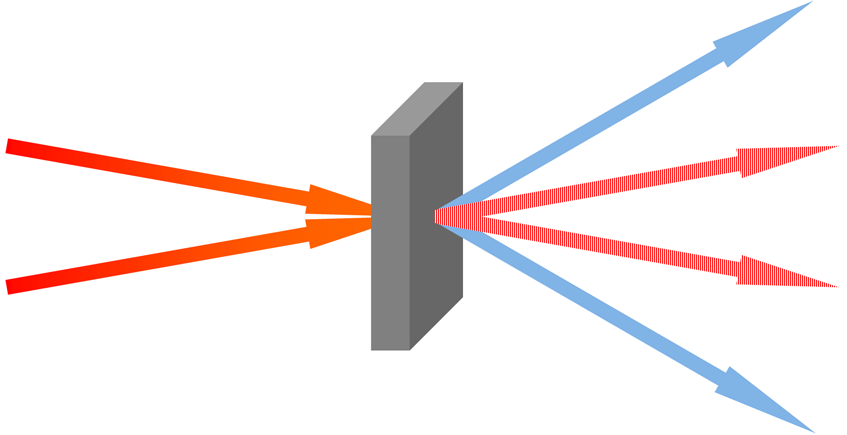 k1
k2
2k1ｰ k2
Eigenenergy including the radiative shift
Radiative width
Previous results
Temperature dependence of DFWM spectrum (68 nm)
Calculated induced
polarization spectra
Radiative width (meV)
DFWM spectra
n = 1
n = 2
n = 3
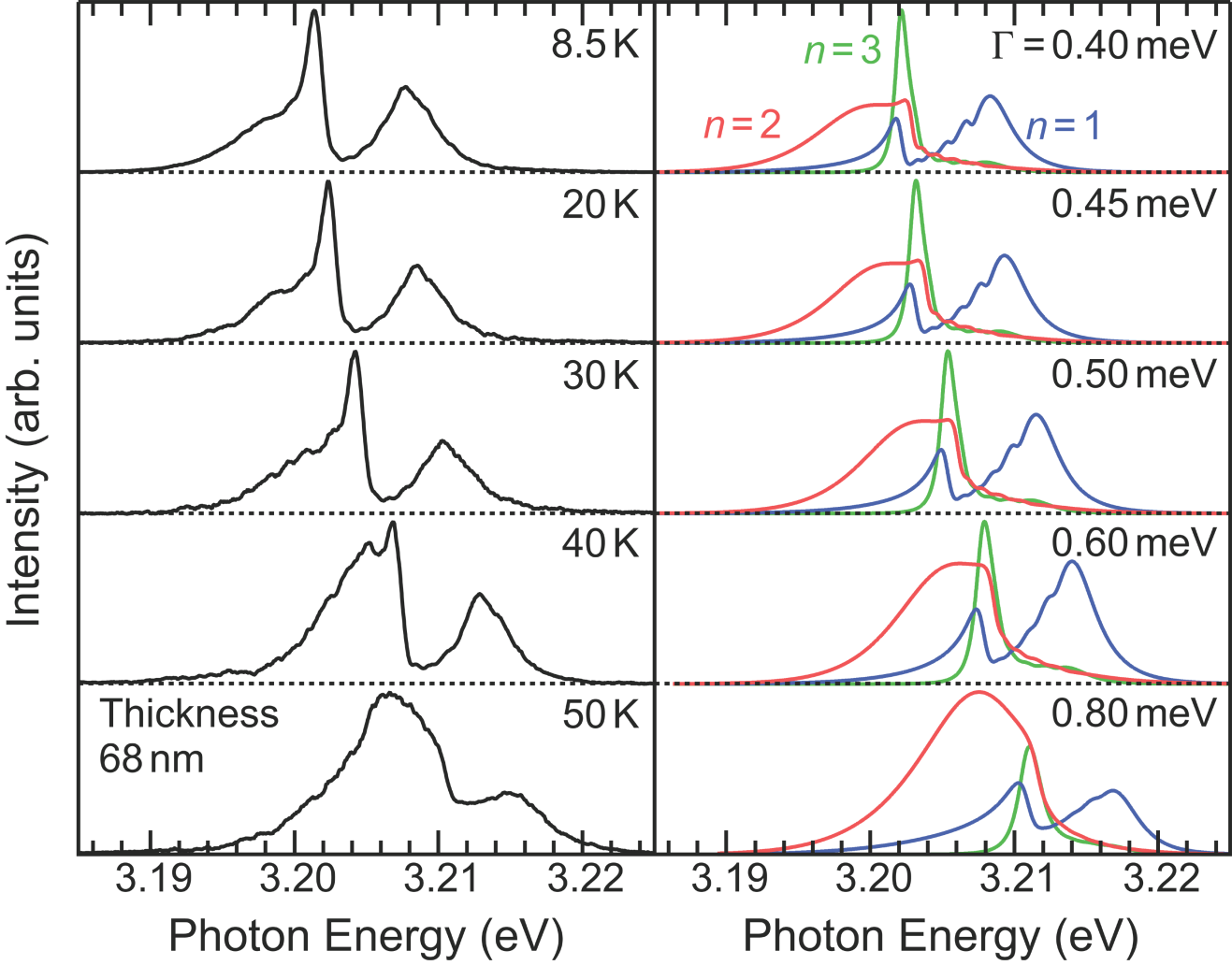 1.8
5.0
0.29
Both spectral dependences are same.
A component for n=2 becomes dominant as the temperature increases.
The excitonic state with the largest radiative width may be observed at high temperatures.
Previous results
Temperature dependence of DFWM spectrum (310 nm)
M. Ichimiya, K. Mochizuki, M. Ashida, H Yasuda, H. Ishihara, and T. Itoh, Phys. Status Solidi B 248, 456–459 (2011)
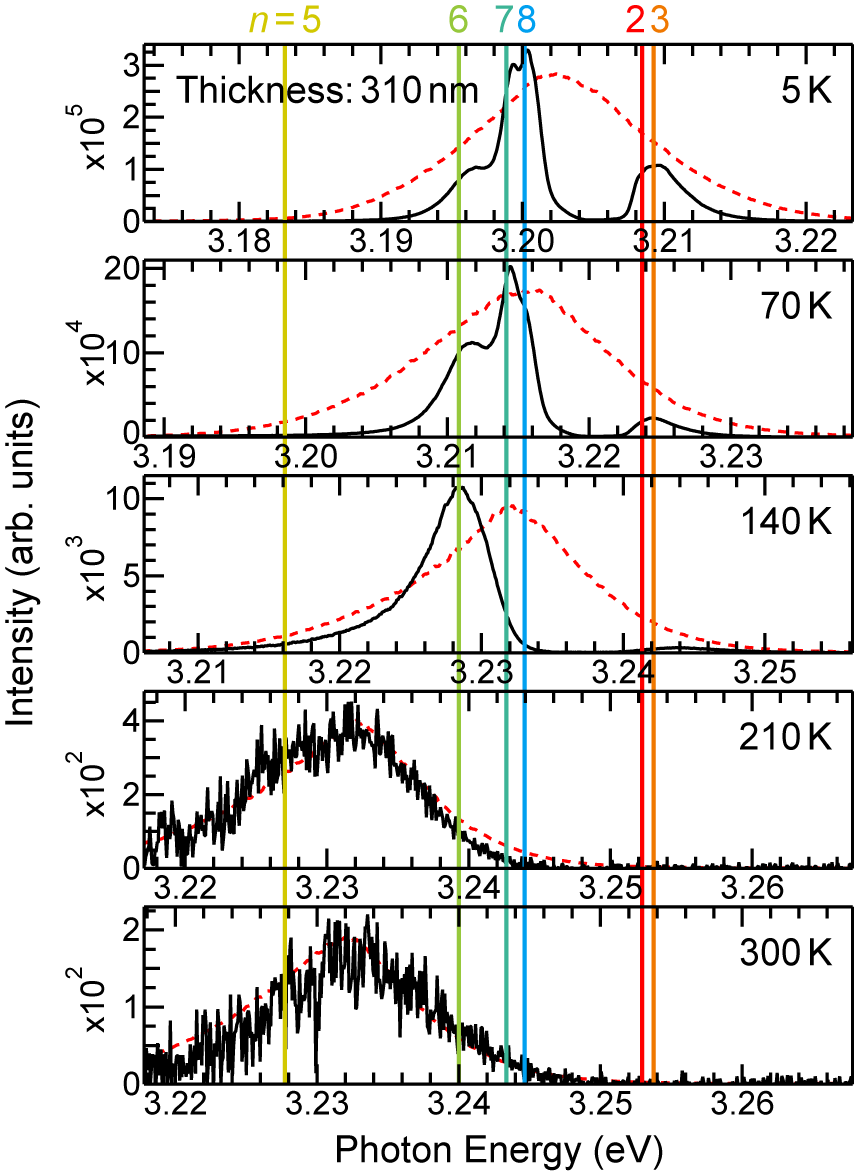 Radiative width (meV)
Spectral shape changes as temperature increases.
Components with smaller radiative width disappear at lower temperatures.
A component for n = 5 becomes dominant and only the state is observed above 210 K.
n = 6
n = 8
n = 5
n = 7
19
1.4
0.27
0.46
DFWM signal can be observed
at room temperature!
Purpose
Light
Light
Exciton
High-quality
Exciton
Deciding the condition of fabricating CuCl thin film by means of molecular beam epitaxy (MBE) method (329nm)
Fabricating high-quality CuCl thin film on improving the quality
Realizing ultrafast radiative decay by the curtain thickness on large radiative width 
Enhancement of DFWM signal on improving the quality of CuCl thin film
Realization of efficient and ultrafast 
radiative decay above room temperature
Experimental Procedure
RHEED
Molecular Beam Epitaxy (MBE) method
pump
melting pot
329 nm
substrate
screen
shutter
CuCl layer
substrate temperature
: 50~150 0C
growth rate: 0.13 nm/s
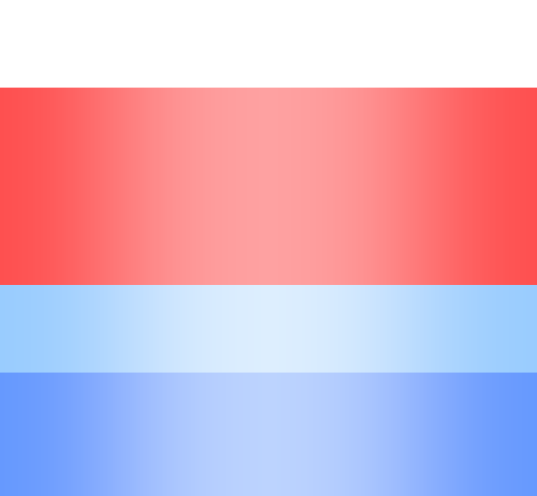 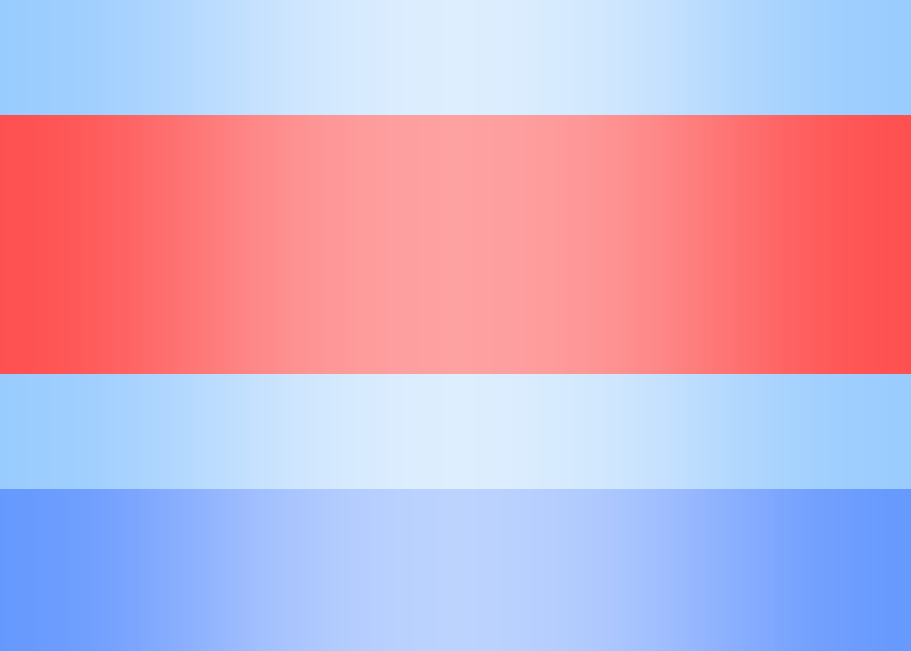 oscillator crystal
shutter
CuCl layer
CaF2 buffer layer
substrate temperature
: 600 0C
growth rate : 0.02 nm/s
CaF2 buffer lay
K-cell
40 nm
CaF2
CuCl
CaF2(111) substrate
1 mm
Vacuum
1.0×10-6 ～ 9.0×10-7 Pa
results
Transmission of normal incident light 
in the transparent region (150 ℃)
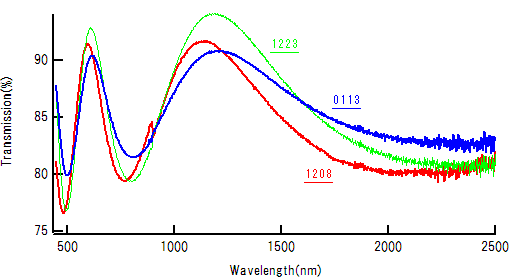 L
n = 2
n = 1
Light
The difference is not same.
CuCl evaporate 
on the substrate again.
Lower substrate temperature
results
Transmission of normal incident light 
in the transparent region (130 ℃)
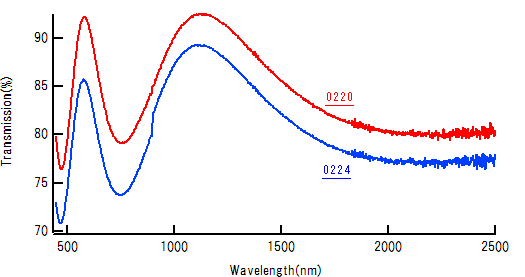 L
n = 2
n = 1
Light
The differences are same at lower substrate temperature.
What quality does the CuCl thin film have
results
AFM image (150℃)
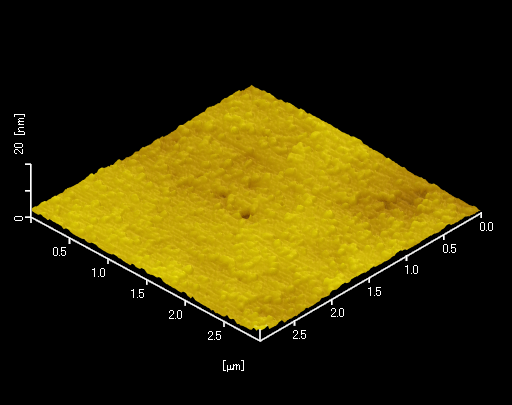 ’11 01/13
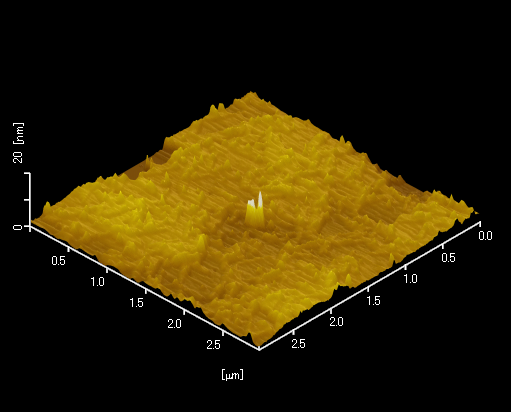 ’10 12/23
20 nm
20 nm
3 μm
3 μm
Surface morphology is extremely-good.
results
AFM image (under 130℃)
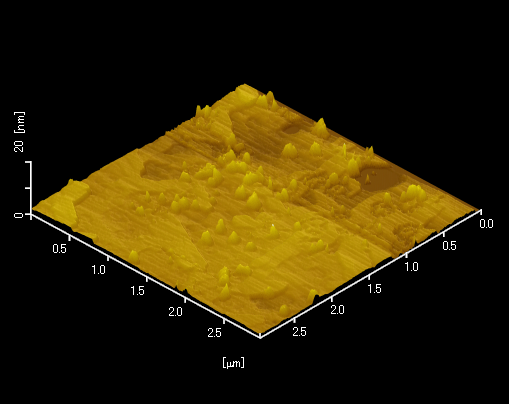 ’11 02/20
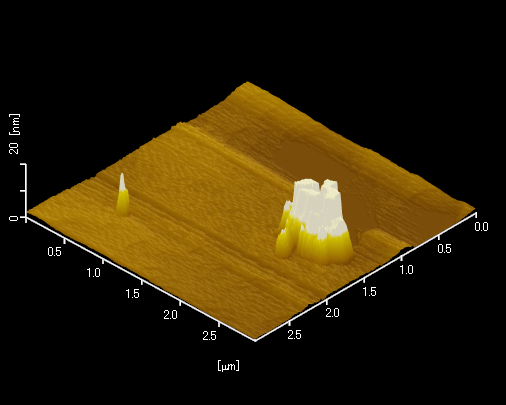 ’11 02/24
20 nm
20 nm
3 μm
3 μm
Surface morphology is extremely-good.
Which is better, 
high substrate temperature or low?
Experimental configuration
Degenerated Four Wave Mixing (DFWM) spectroscopy
SHG crystal
BS
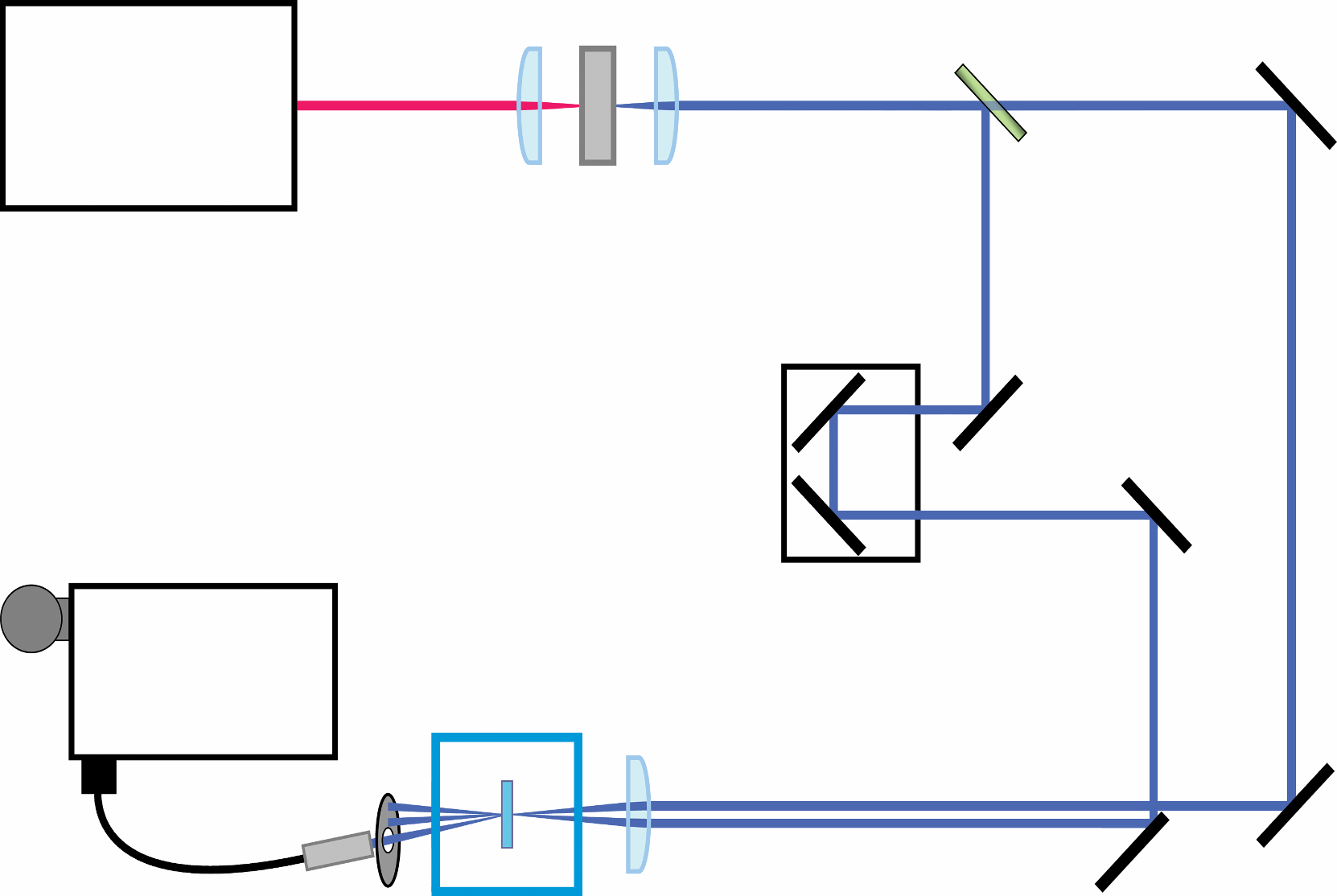 Mode-locked
Ti:sapphire laser
Pulse width:110 fs
Repetition:80 MHz
wavelength：387nm
CCD
Monochro-
mator
Cryostat(6K)
Optical fiber
Sample (CuCl)
results
DFWM spectrum in high-quality CuCl thin film (150℃)
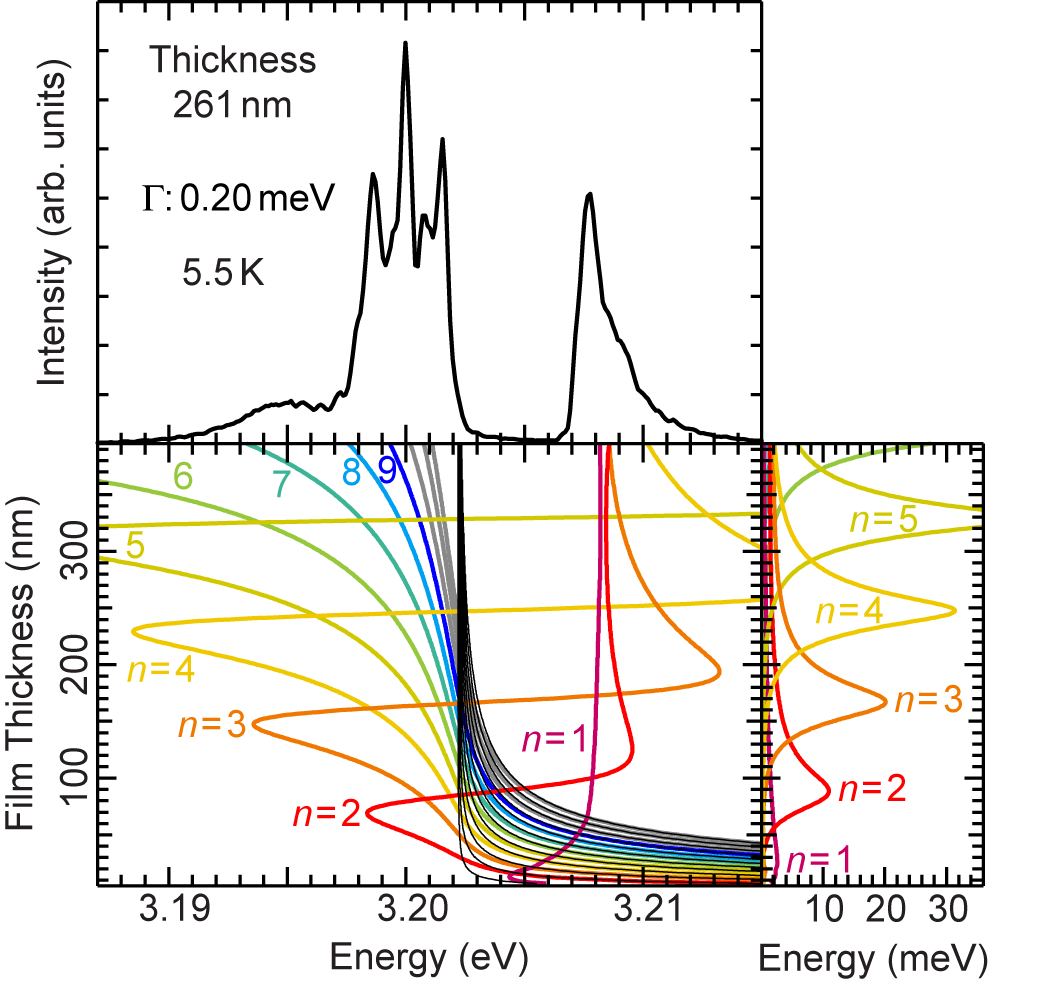 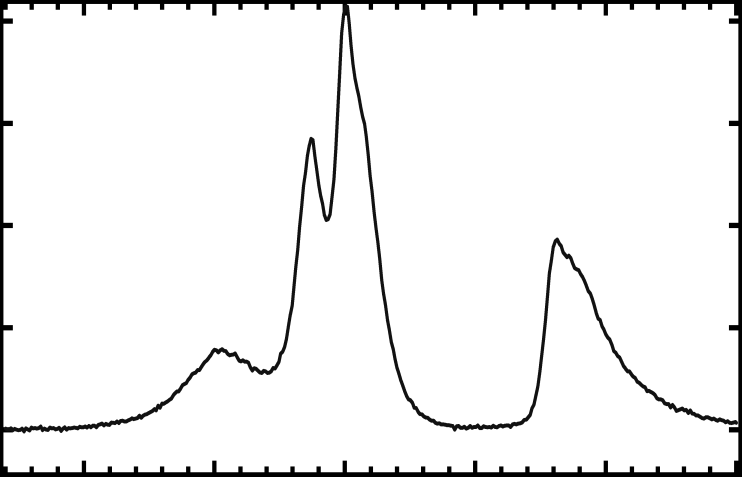 Thickness
313nm

6K
313 nm
Photon energy of each peak is in good agreement.
Sharp peak structures appear.
High-quality
 CuCl thin film
results
DFWM spectrum in high-quality CuCl thin film (50℃)
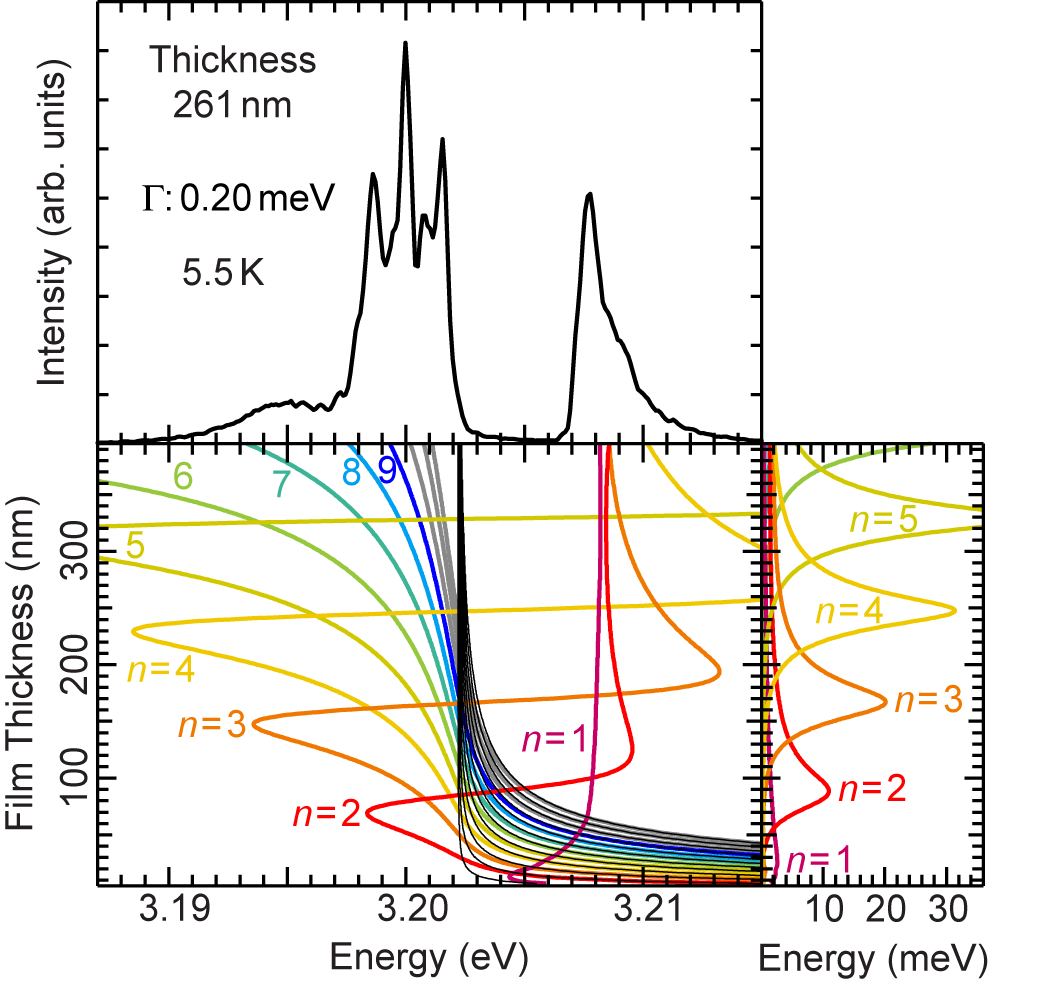 Thickness
235nm

6K
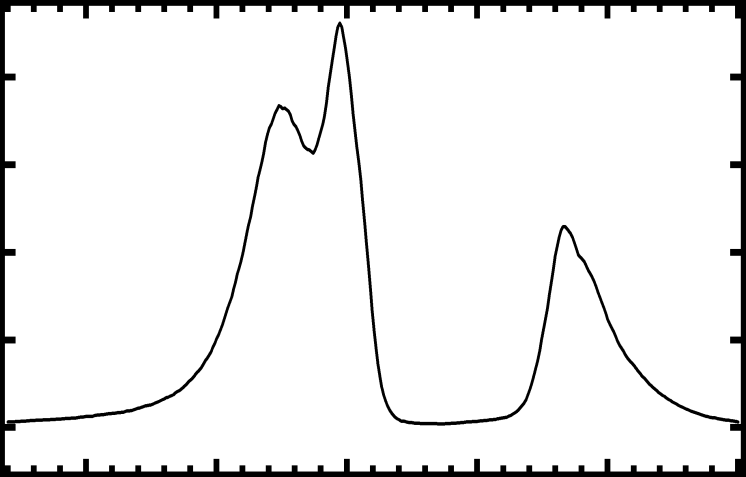 235 nm
DFWM spectrum depends on the thickness of CuCl thin film.
Photon energy of some peak is in good agreement
Peak structures with small radiative width don’t appear
This CuCl thin film is not so high-quality
High substrate temperature is important.
Summary
Evaporation on the substrate of CuCl thin film
The difference between the crystal oscillator and measured thickness is not same (150℃), but it is same (130℃).
Surface morphology
Surface morphologies (150 and 130℃) are extremely-good.
DFWM spectrum
Sharp peak structures appear (150℃).
DFWM spectrum depends on the thickness of CuCl thin film.
Previous results
Radiative width and decay time (310 and 329nm)
Film thickness dependence
of calculated radiative width
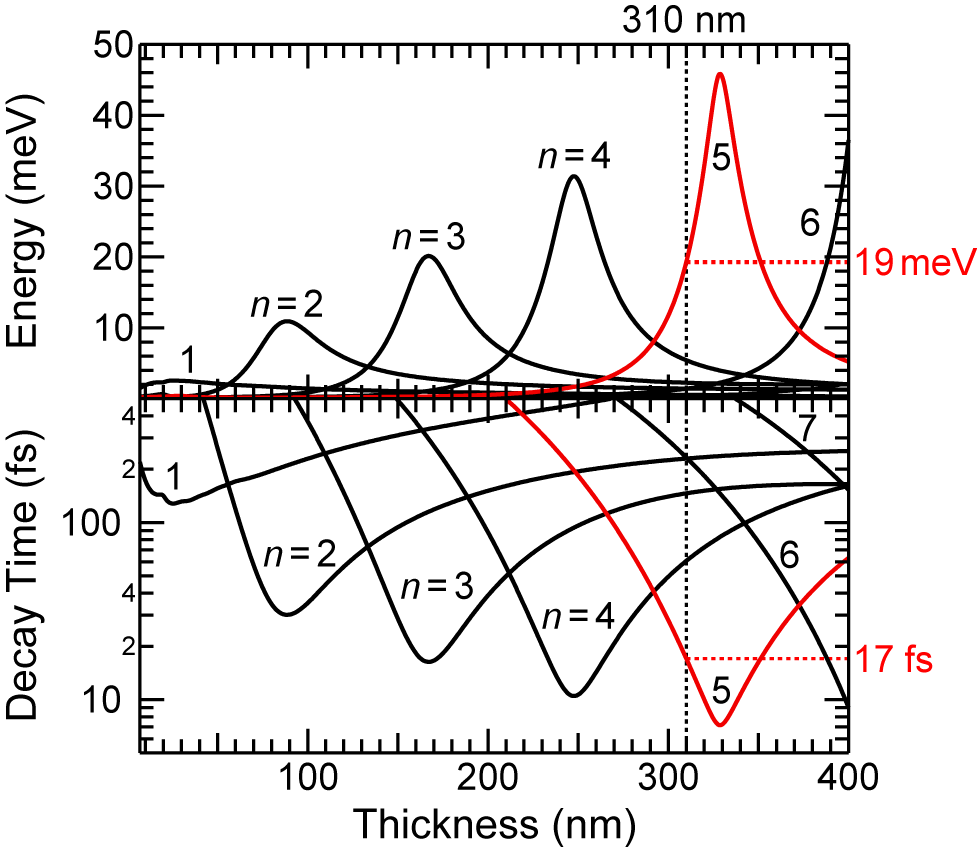 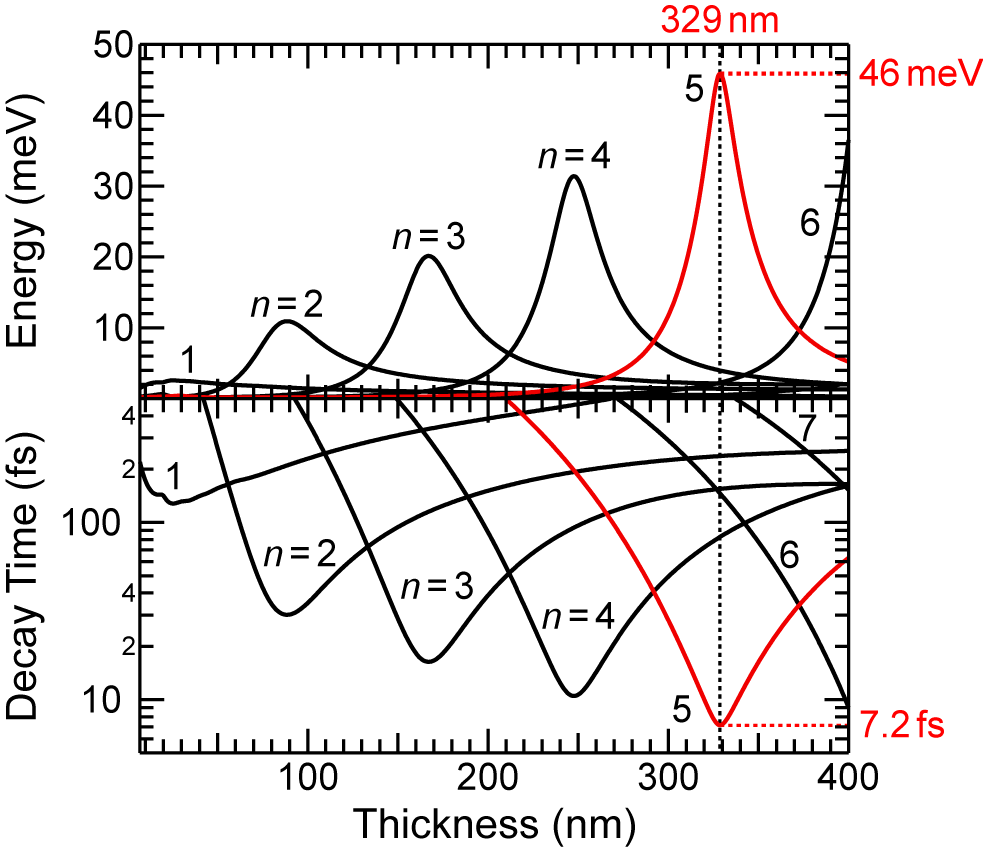 n=5 exciton maintains high efficient radiative decay beyond nonradiative decay.
Optimizing the thickness of CuCl thin film will realize ultrafast radiative response than 10 fs.
Film thickness dependence
of calculated radiative decay time
Reflection High Energy Electron Diffraction (RHEED)
e-beam
substrate
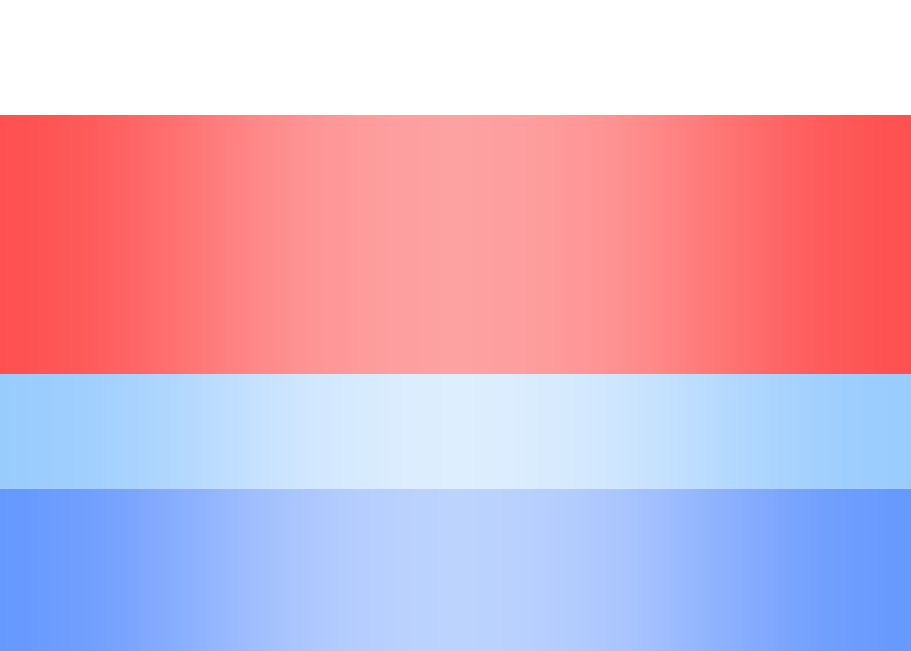 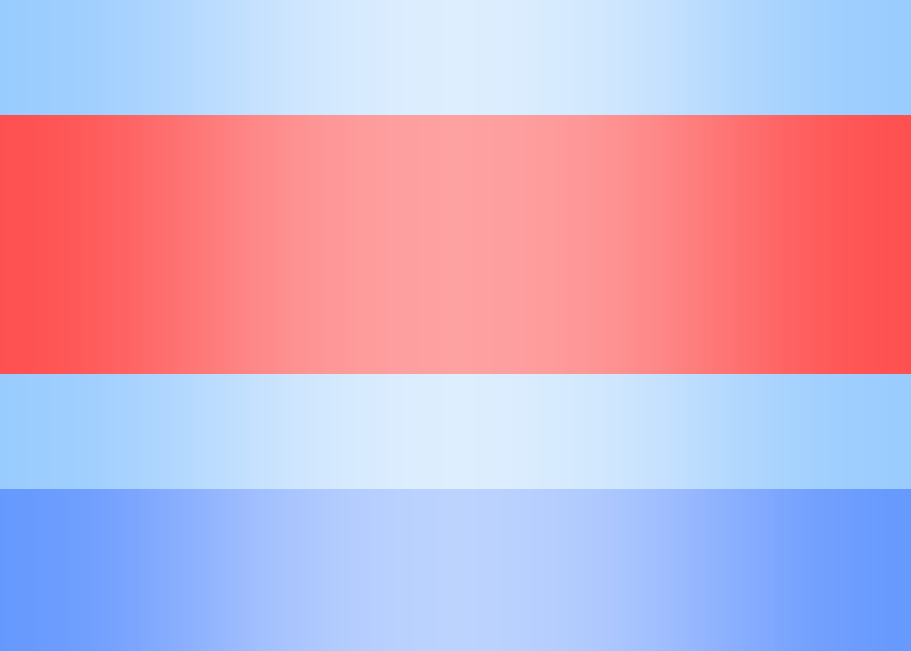 CaF2 cap layer
40 nm
CuCl layer
e-beam-exposed
CaF2 buffer layer
40 nm
CaF2(111) substrate
1 mm
Background
Ga
GaAs
As
F defection
E-beam exposed
Growth of high-quality CuCl thin films 
by e-beam exposed
H. C. Lee et al. Japan J. Appl. Phys. 26. 11. pp. L1834-L1836. 1987
CaF2
F
Background
縮退四光波混合(DFWM)
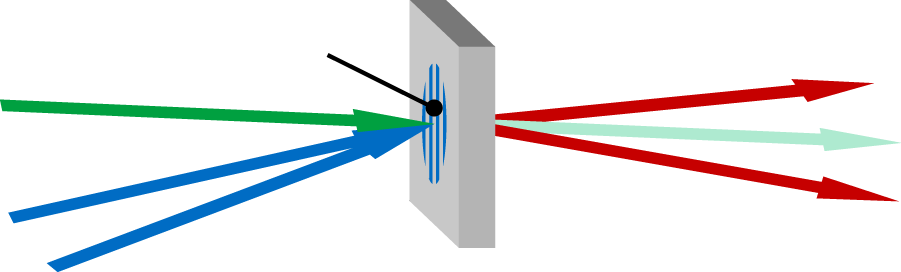 過渡回折格子
プローブ光
DFWM信号
ポンプ光
２本のポンプ光が入射して、過渡回折格子が生成される。
過渡回折格子によって、プローブ光が回折される。
信号光が観測される。
２本ポンプ光とプローブ光の時間差が０
非線形光学強度
ポンプ光間の時間差が０
過渡回折格子の緩和
[Speaker Notes: ２本のパルス光を同一箇所に照射すると、干渉によって励起子の励起を起こす。 これが回折格子としての役割を果たすため（過渡回折格子）、入射光の回折による信号光を観測できるようになります。]
CuCl CaF2
Fluorite
Zinc Blend
Cu+
Ca2+
Cl-
F-
Future prospect
Fabricating the CuCl thin film (320~340nm, 130℃)
To keep high-quality of sample, fabricating cap layer
Measuring the quality of CuCl thin film by DFWM spectroscopy
DFWM spectrum in a CuCl thin film having cap layer (<10K)
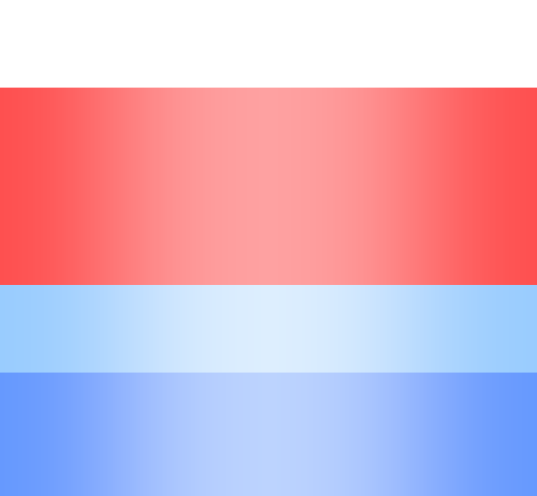 329 nm
CuCl layer
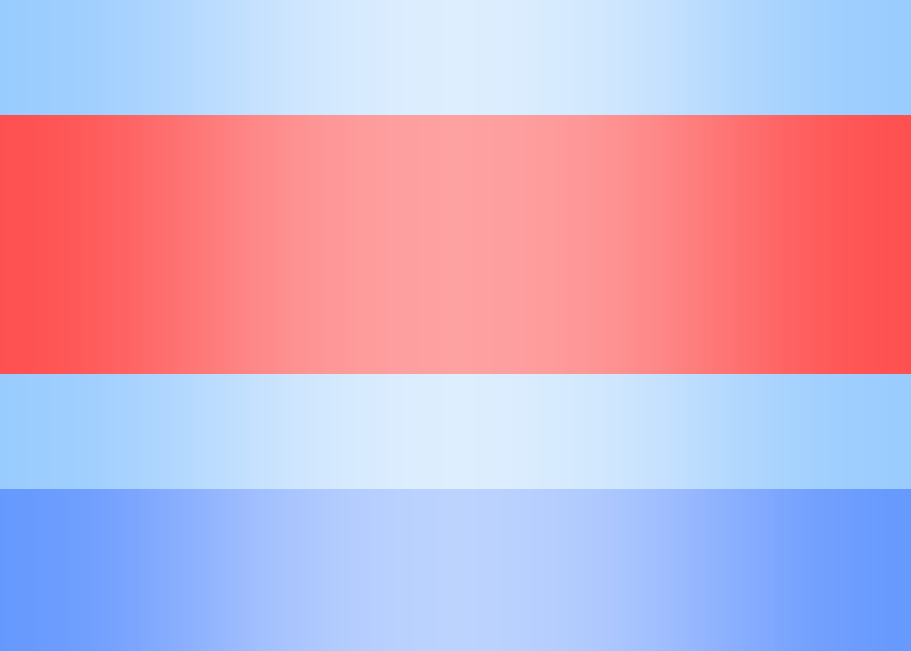 40 nm
CaF2 cap layer
CaF2 buffer layer
40 nm
CaF2(111) substrate
1 mm
Advantage of cap layer
First
After
Saving CuCl thin film from degradation
Repeating experiments
Leaving it out in the air for 30 hours
results
Transmission
’10 12/15
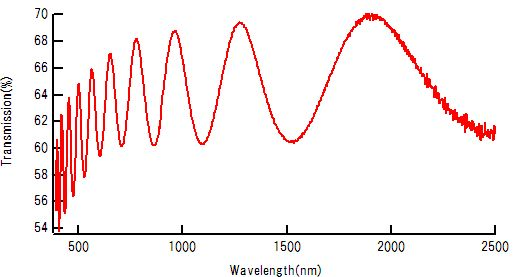 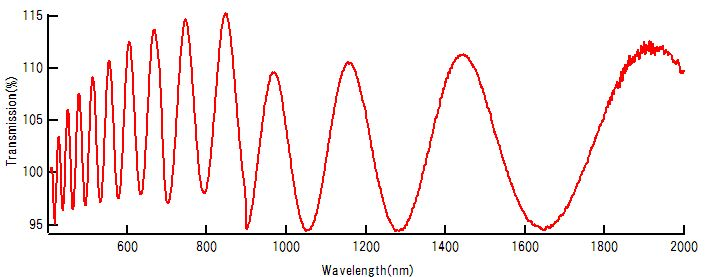 ’10 11/18
results
AFM image
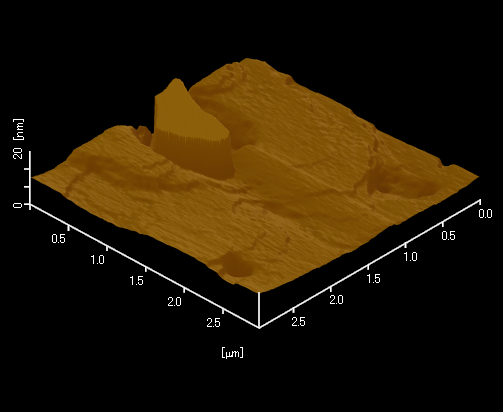 ‘10 11/11
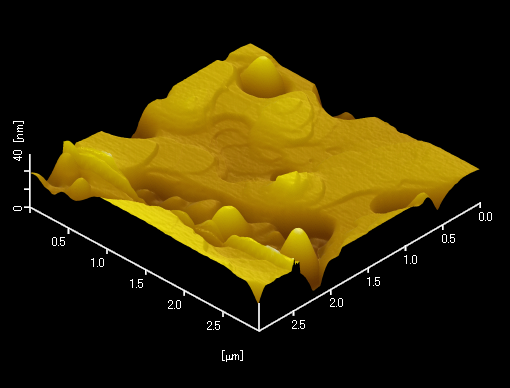 ‘10 11/18
40 nm
20 nm
3 μm
3 μm
‘10 12/15
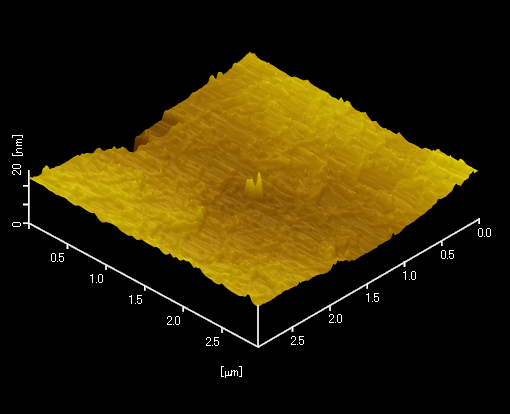 20 nm
3 μm
results
Transmission
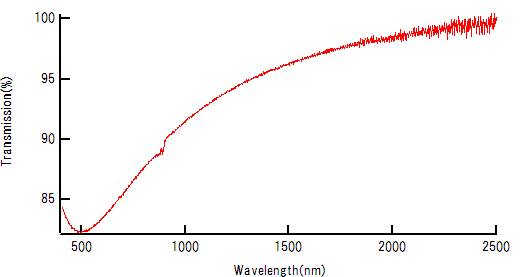 10,11/30
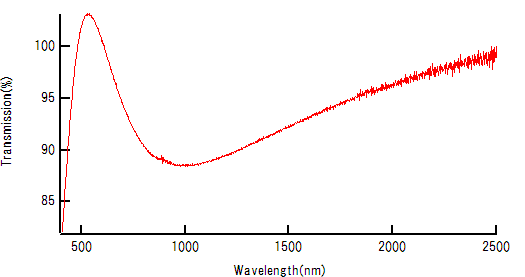 10,12/02
results
AFM image
20 nm
3 μm
‘10 12/02
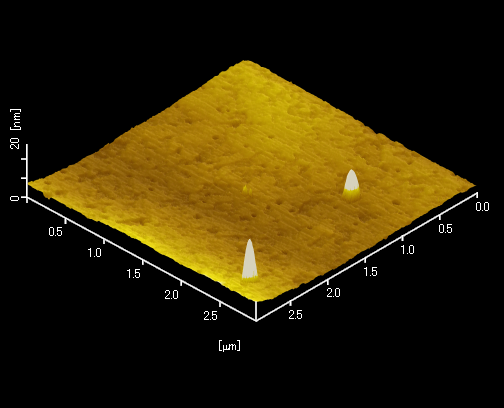 ‘10 12/02
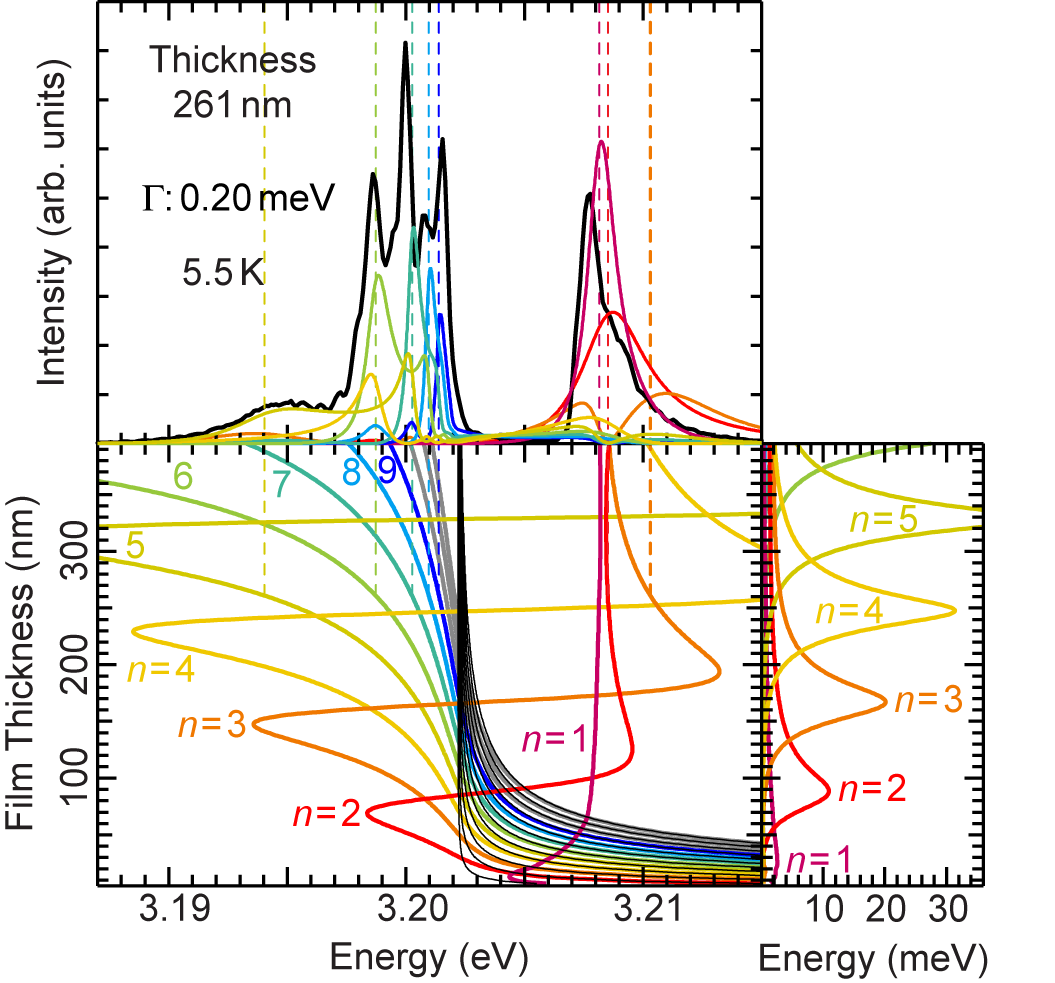